Foundation Block Revision1432-1433
Practical
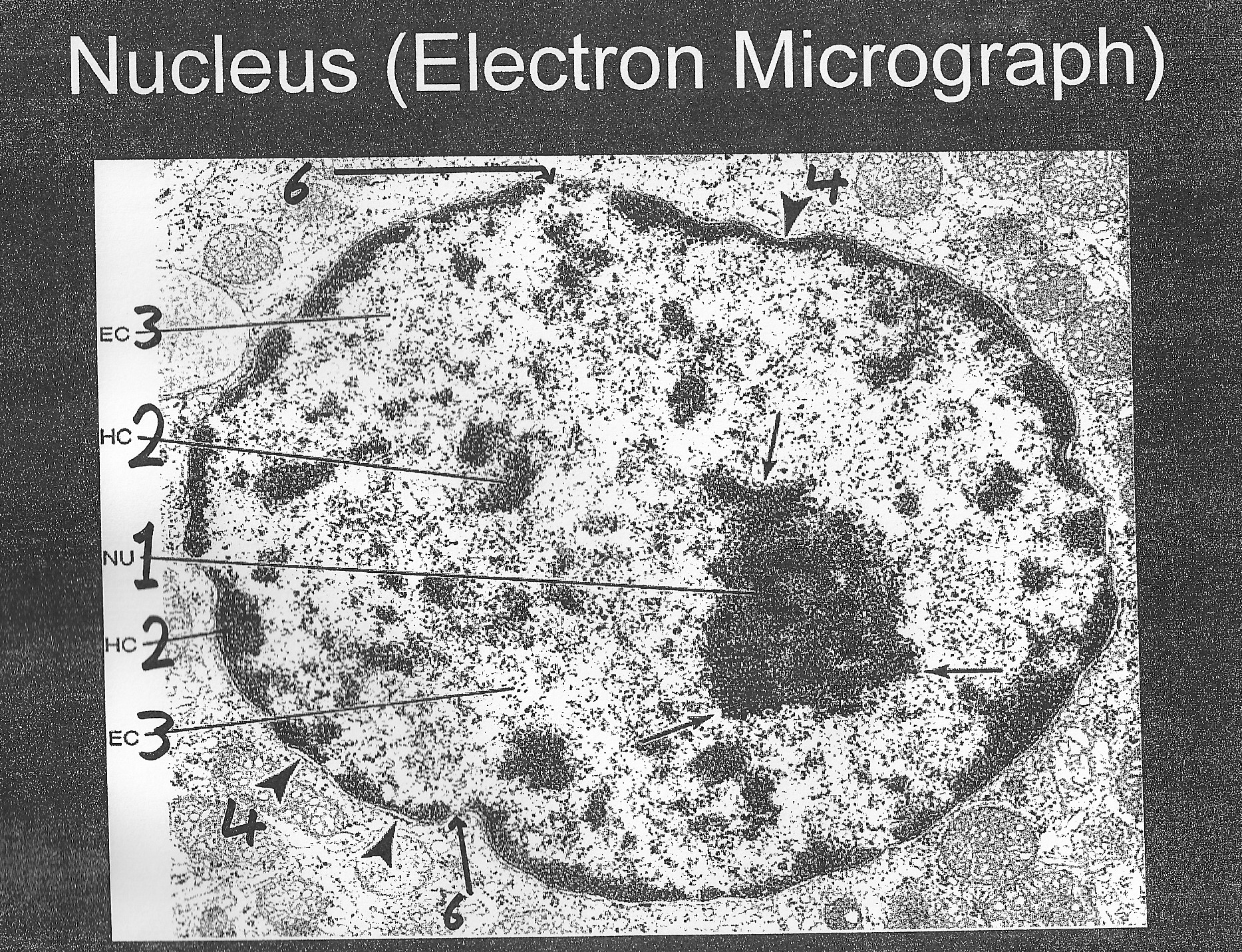 Nucleus
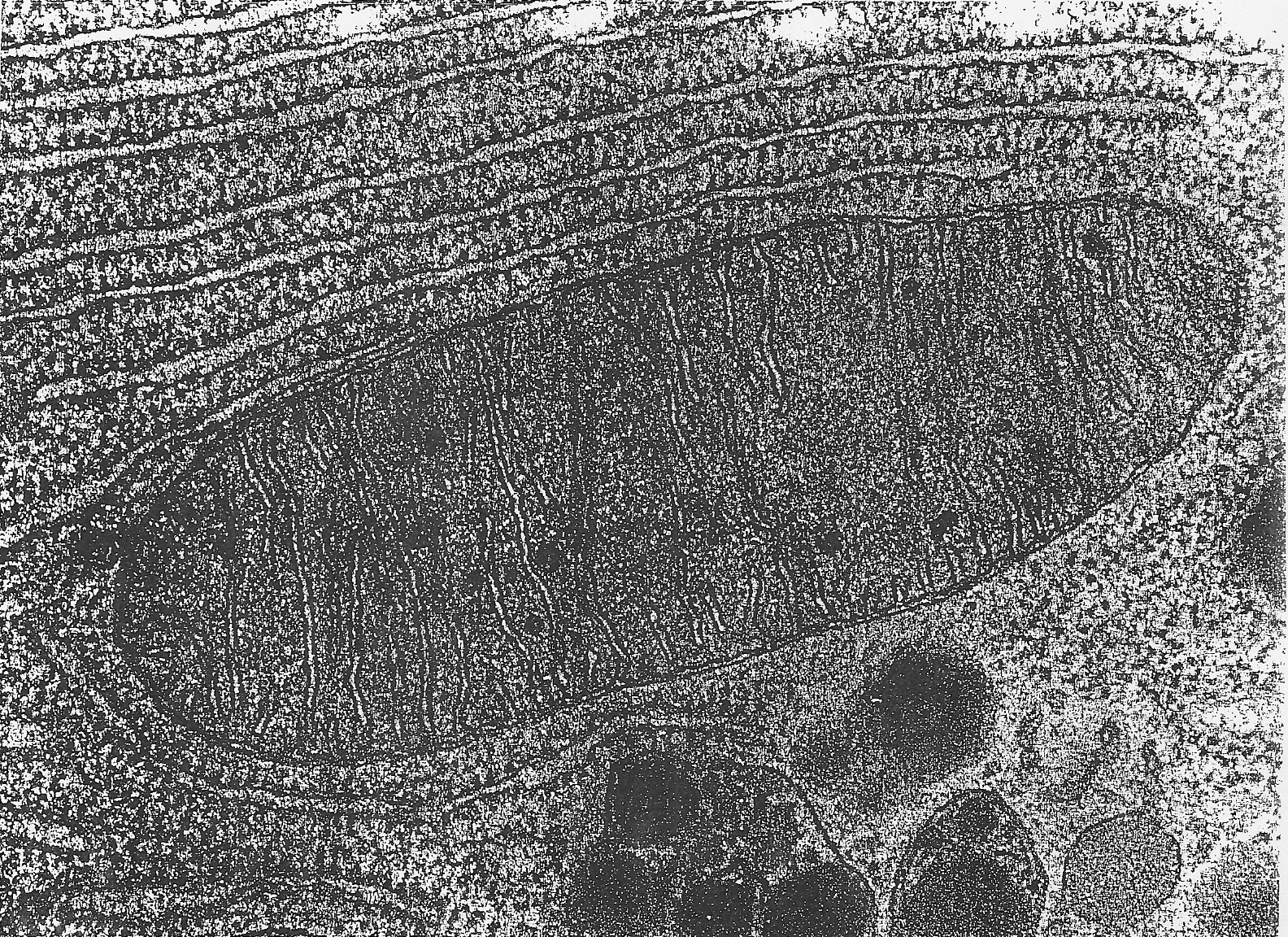 Mitochondria
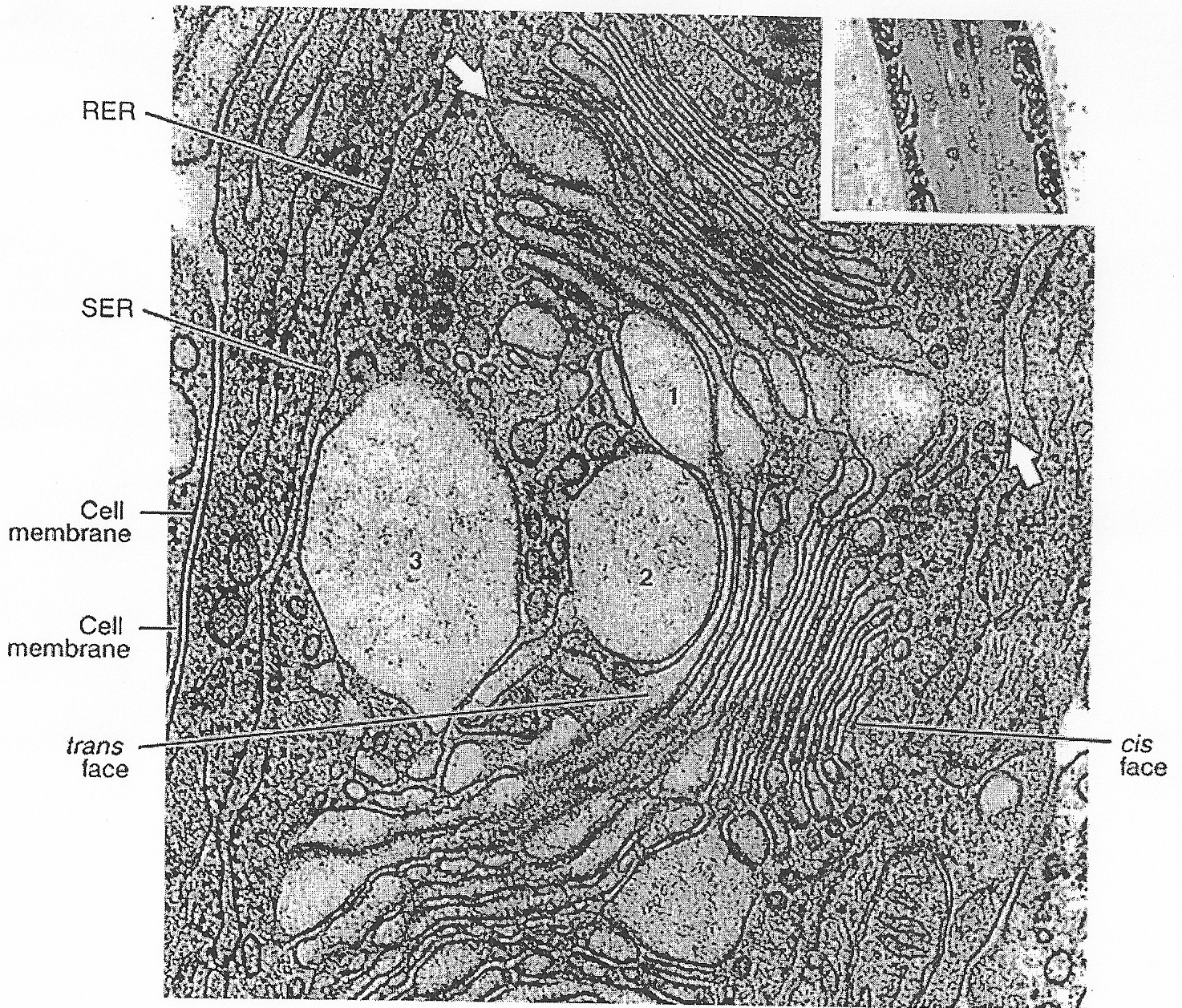 Golgi Apparatus
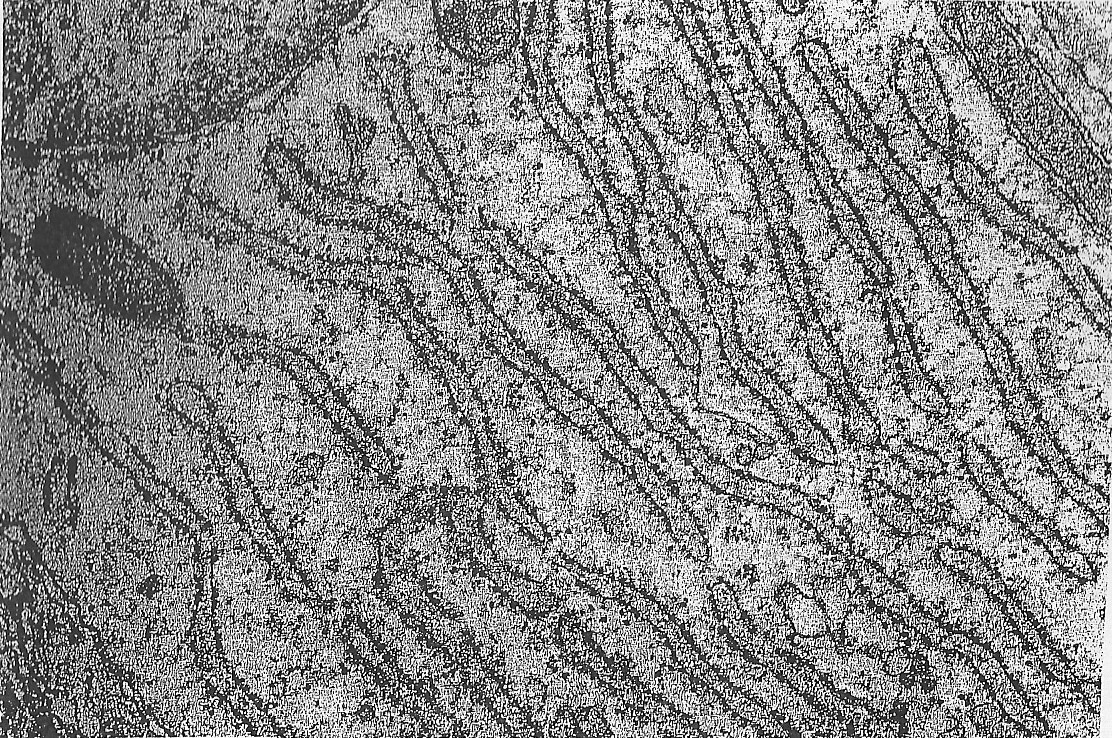 Rough Endoplasmic Reticulum
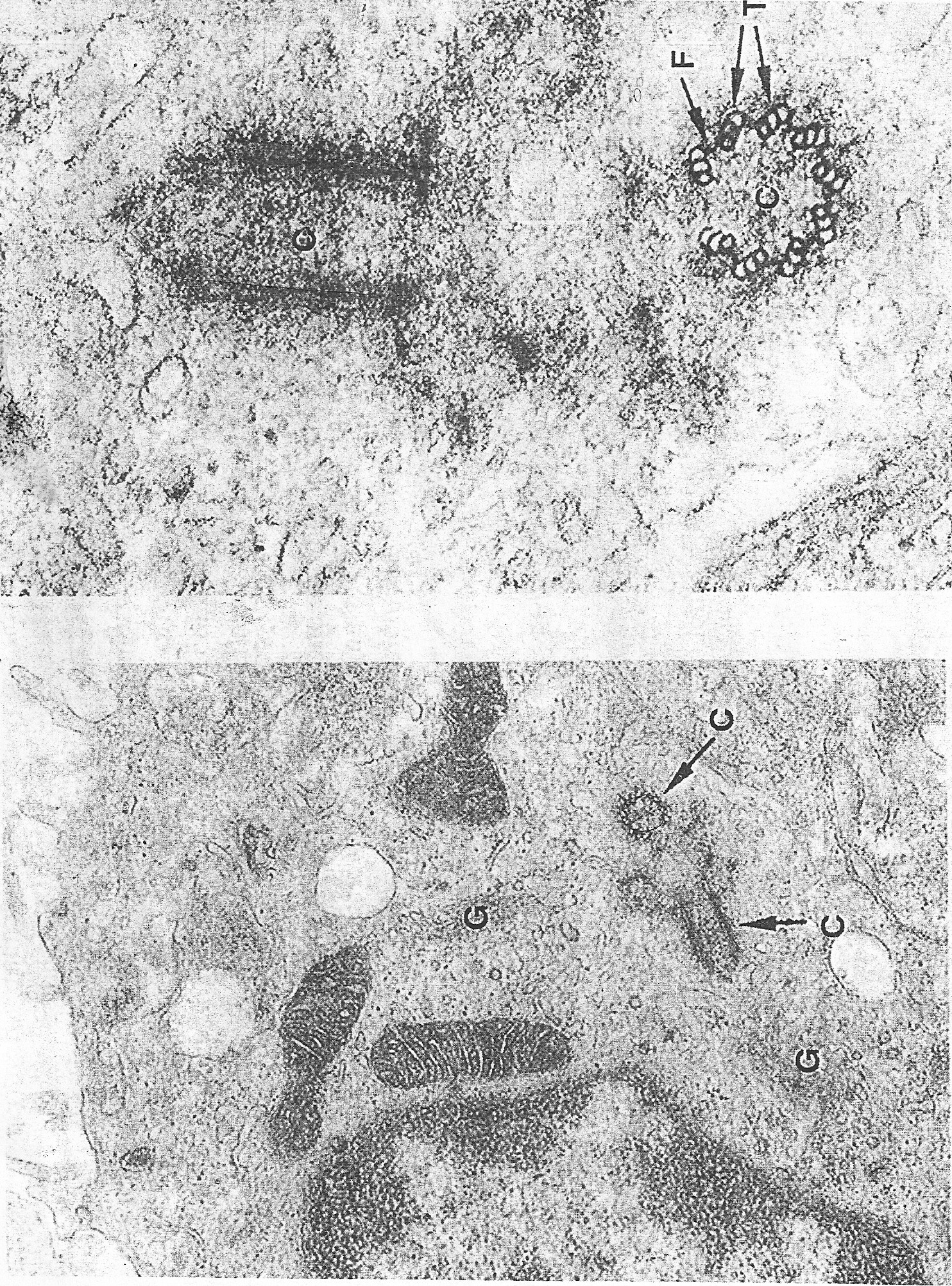 Centrioles
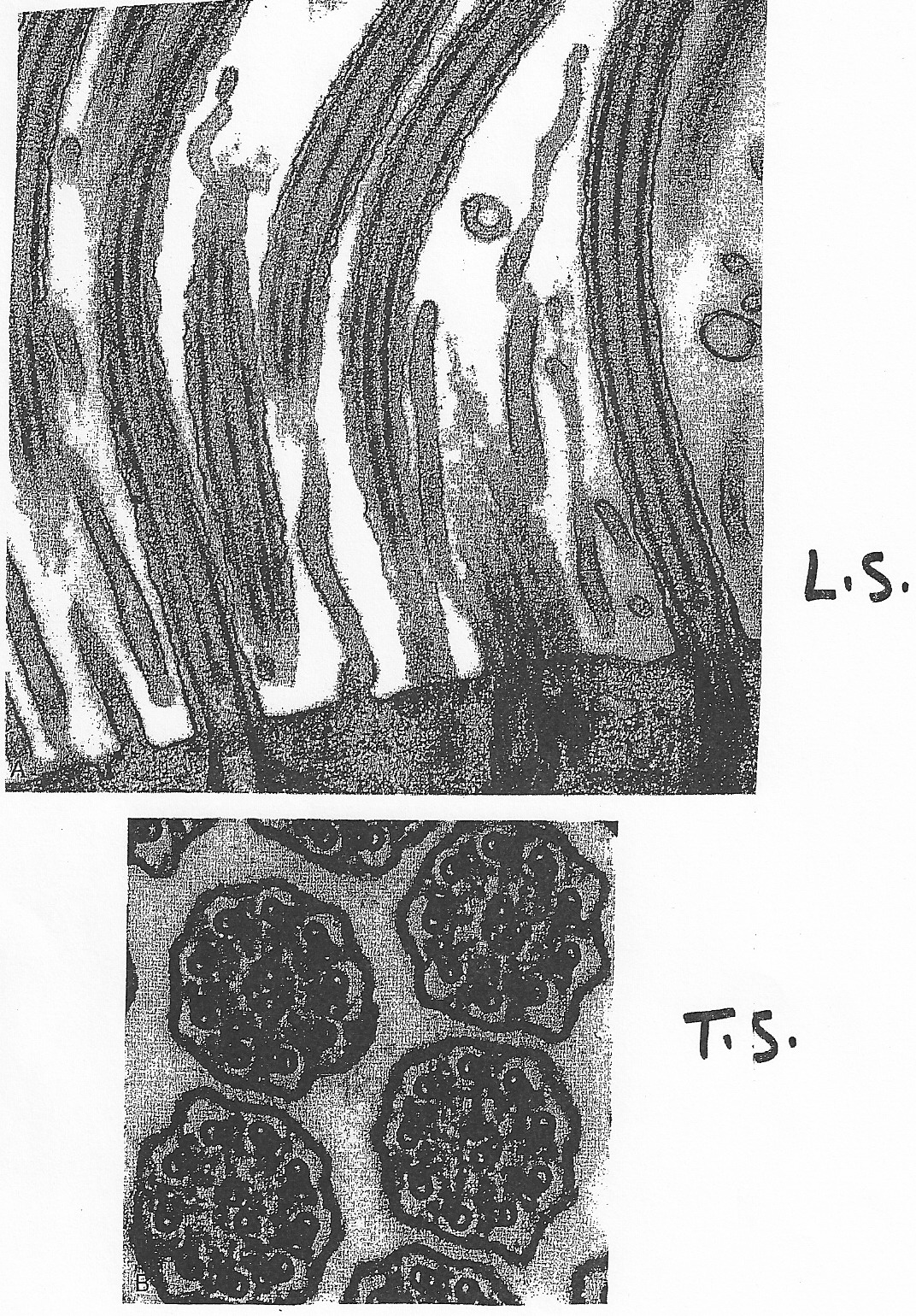 Cilia
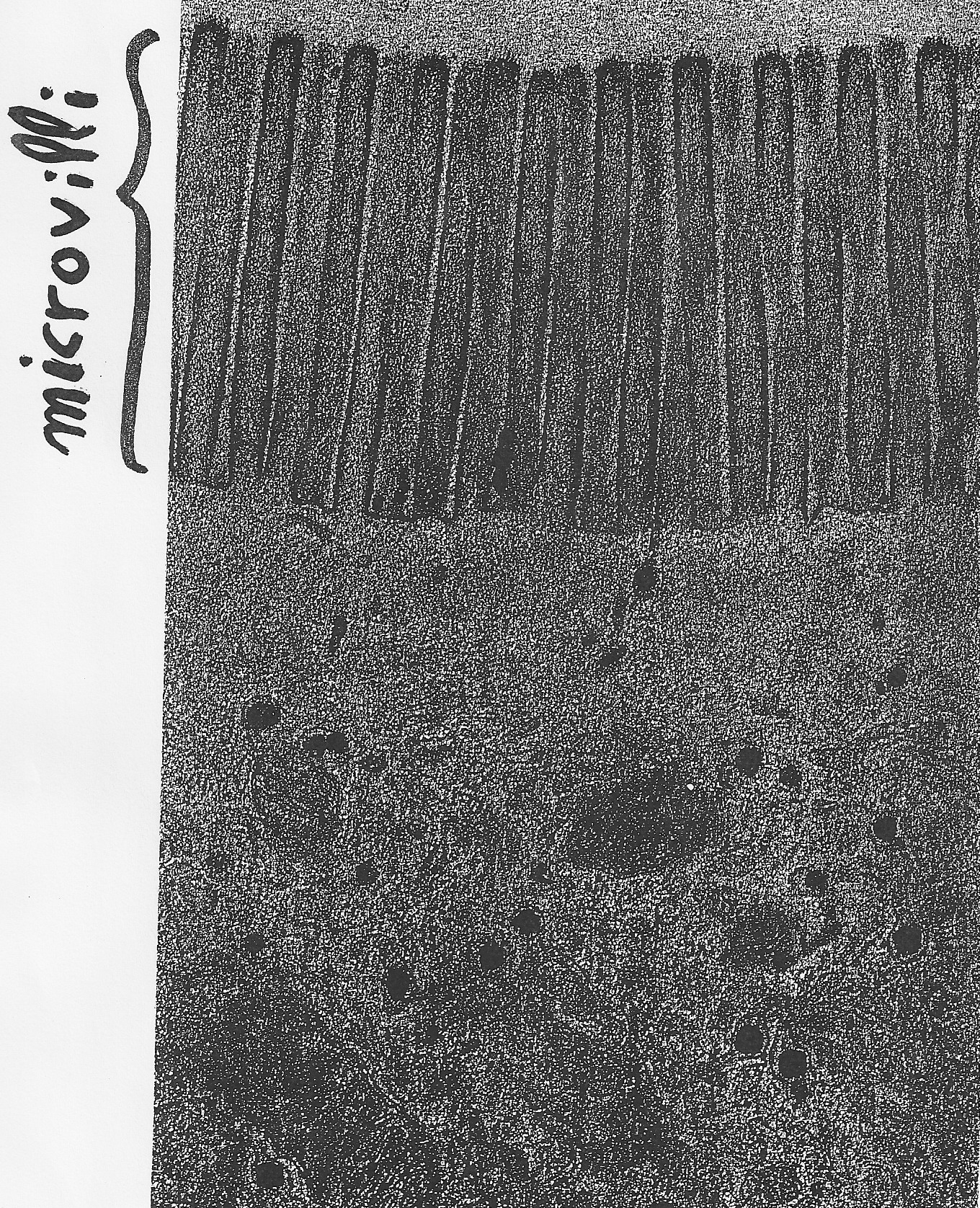 Microvilli
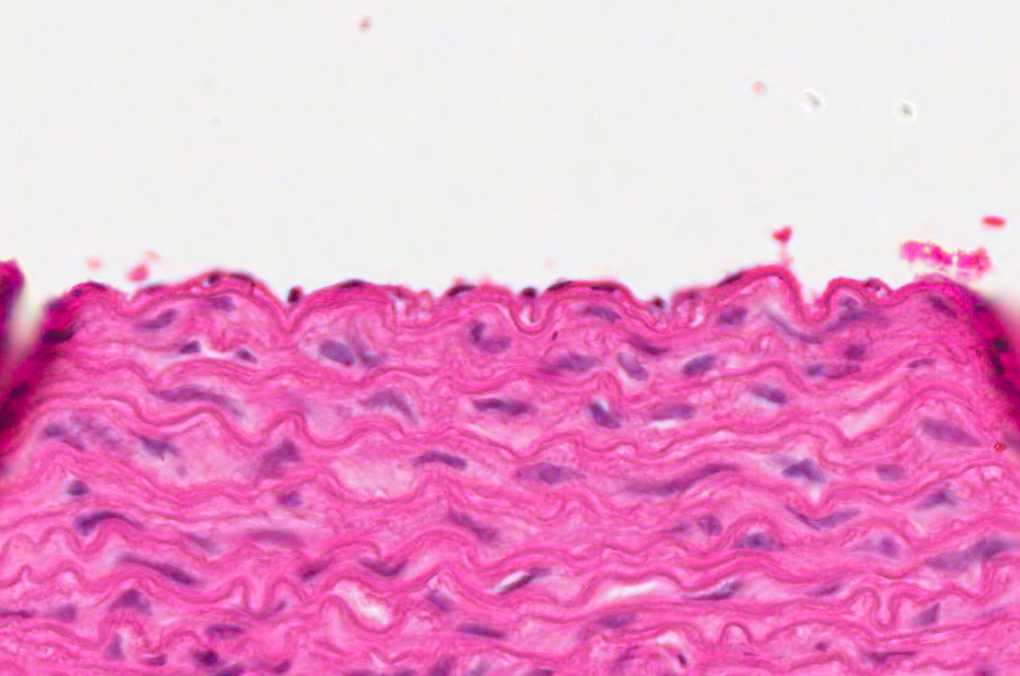 Simple Squamous Epithelium
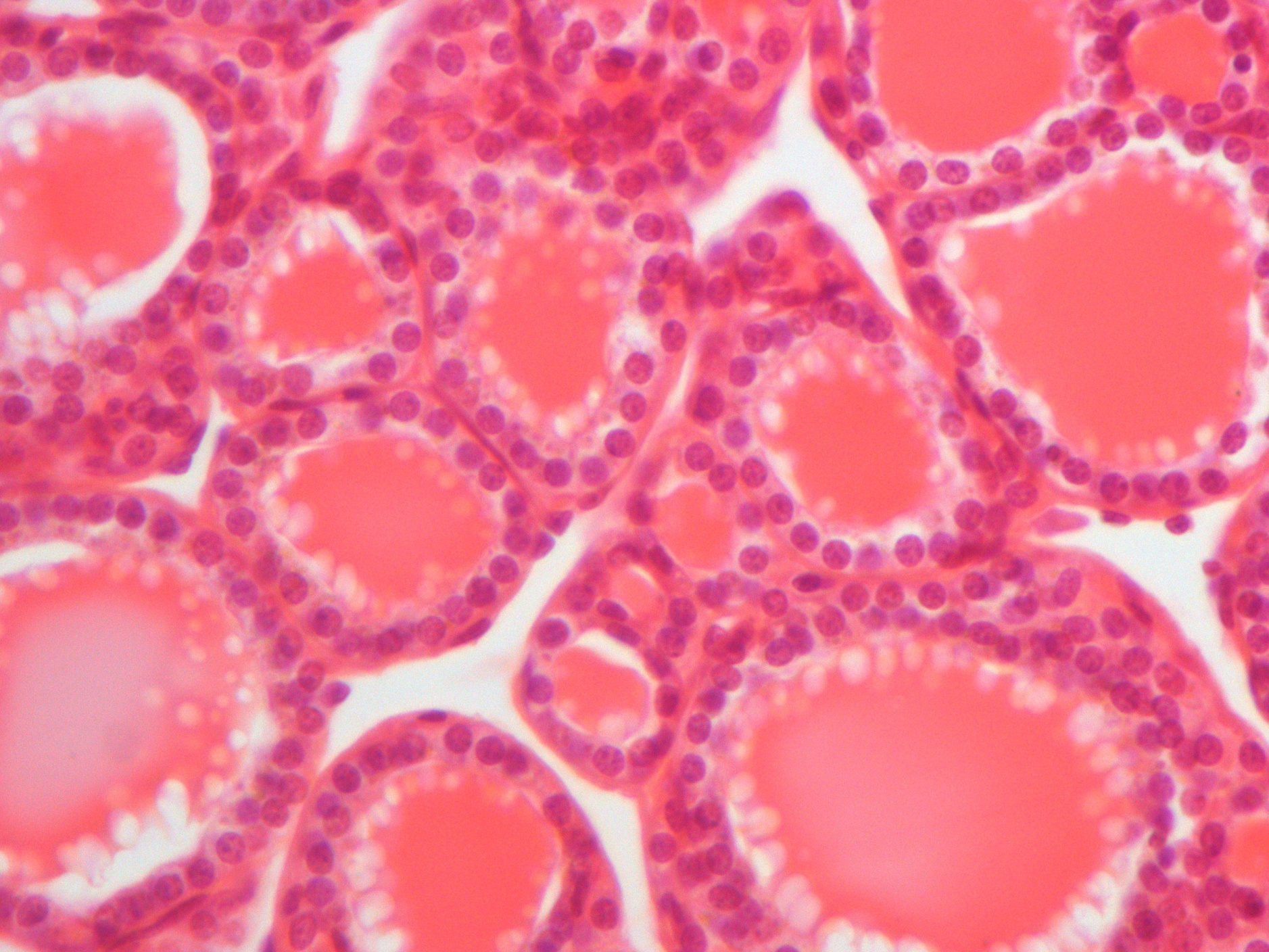 Simple Cuboidal Epithelium
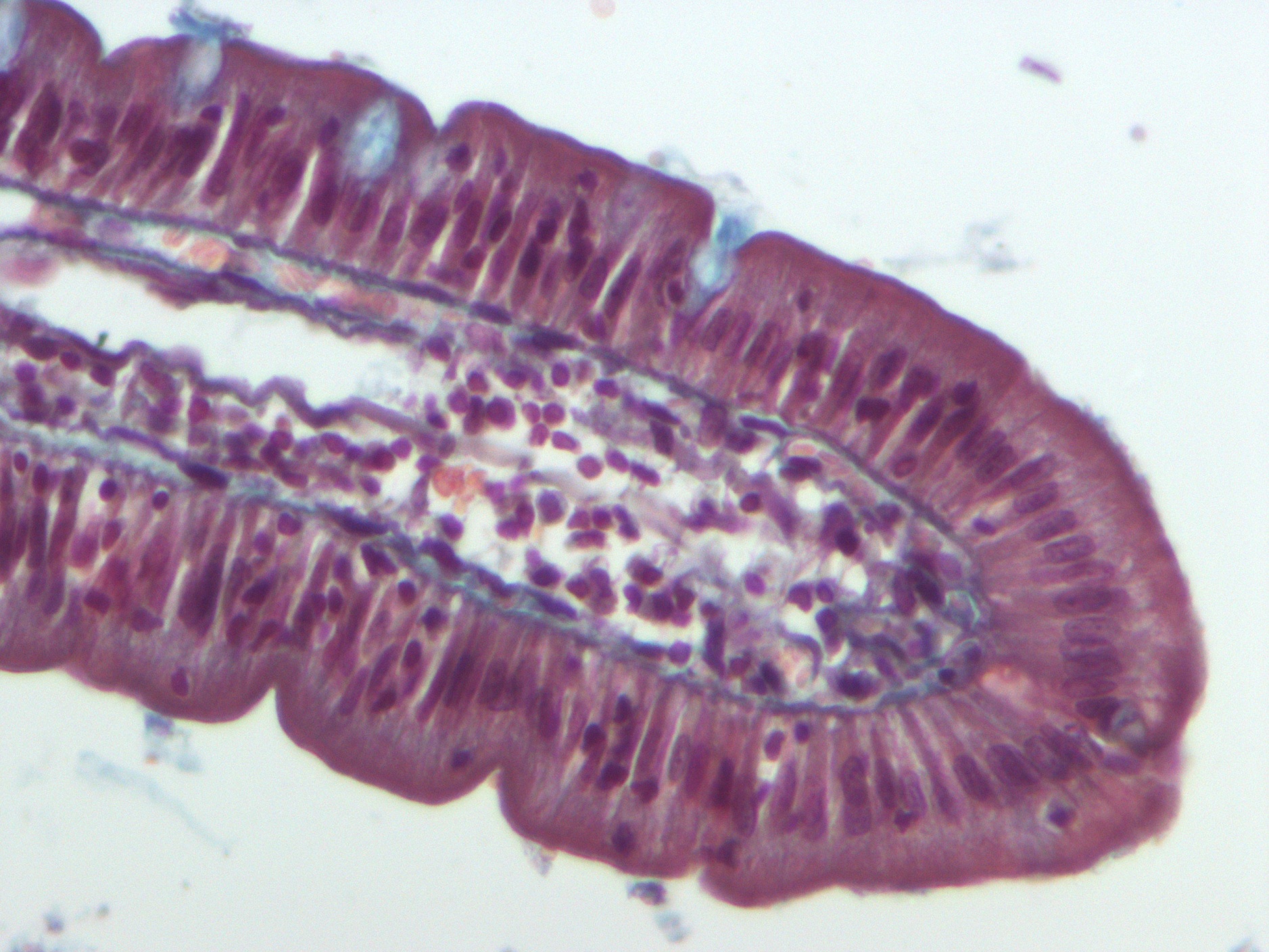 Simple Columnar Epithelium
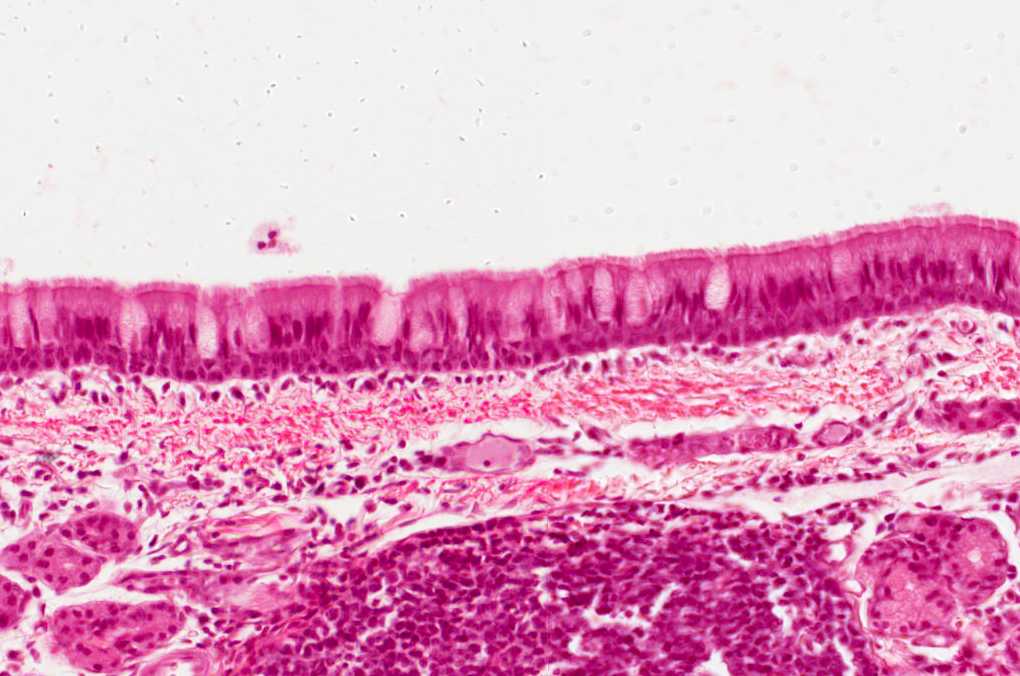 Pseudostratified Columnar Ciliated  Epithelium with Goblet Cells
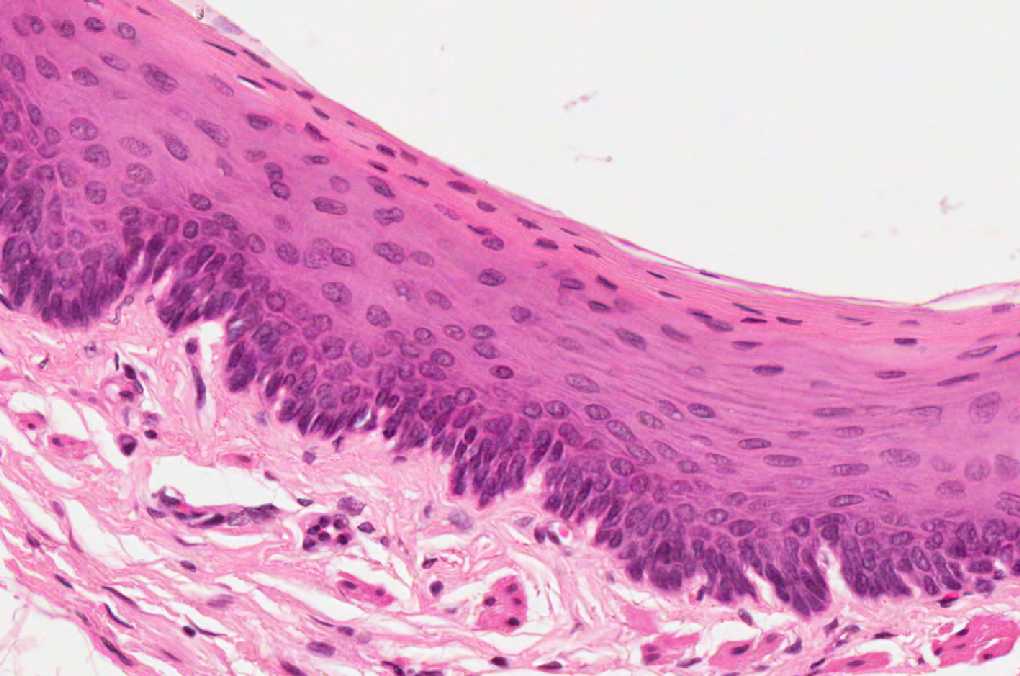 Stratified Squamous Non-Keratinized Epithelium
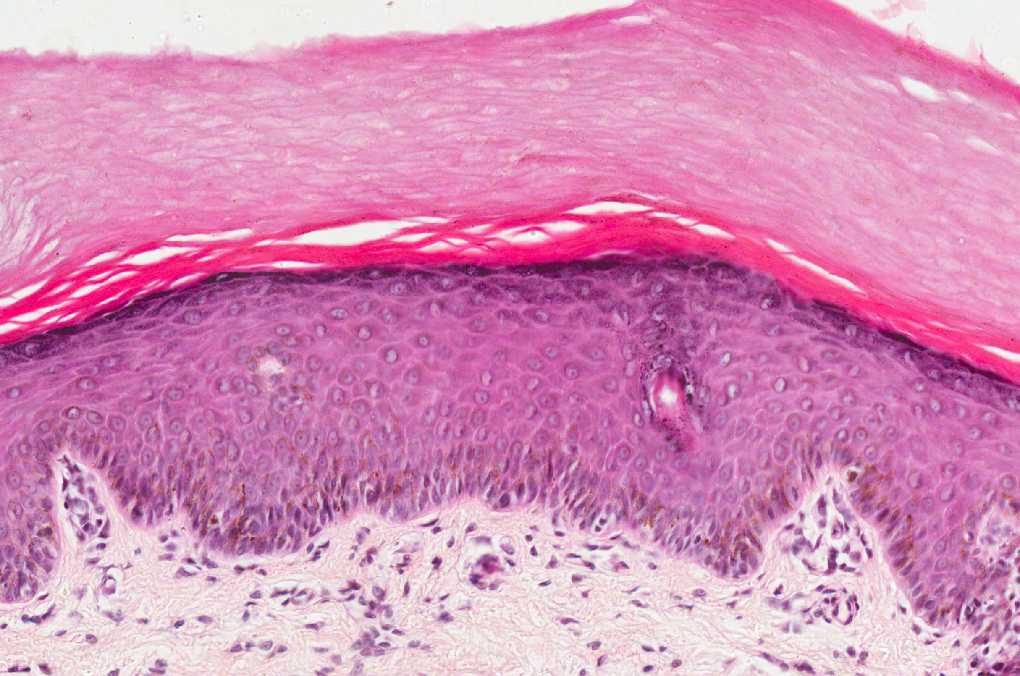 Stratified Squamous Keratinized Epithelium
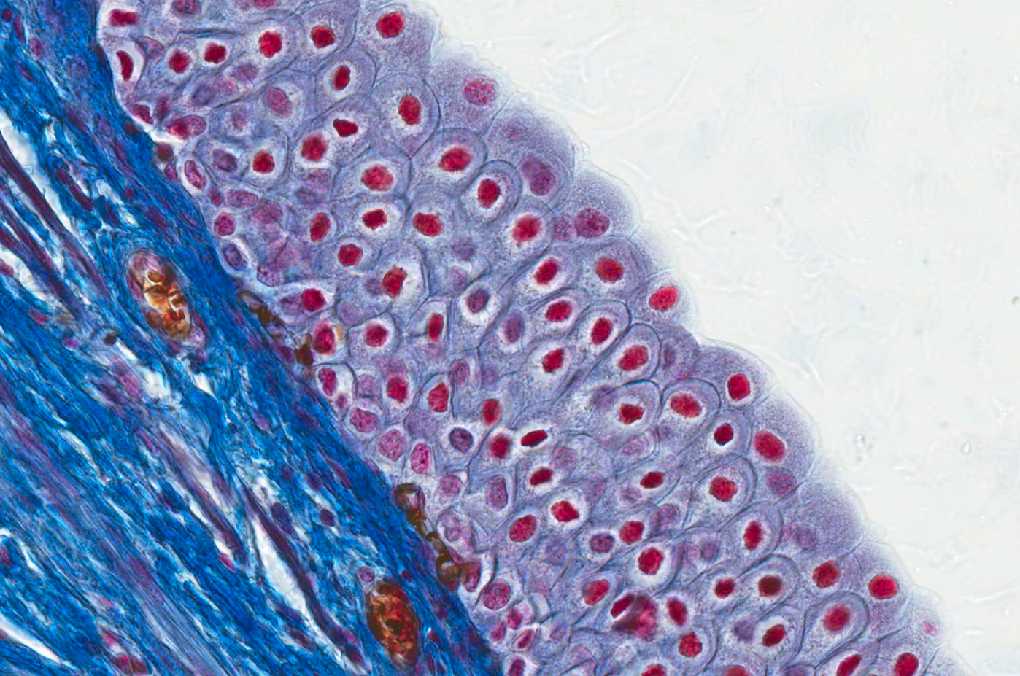 Transitional Epithelium
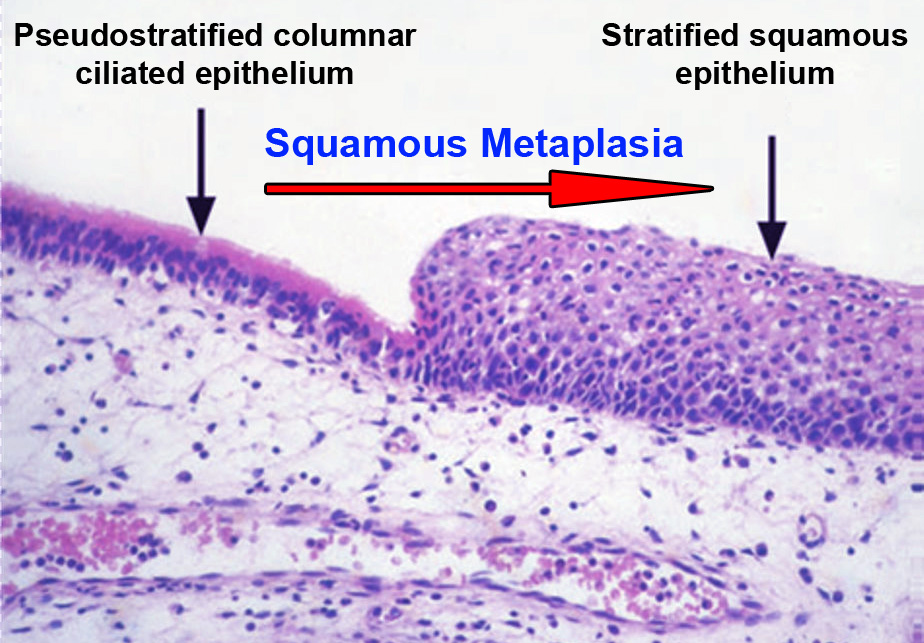 Transitional Epithelium
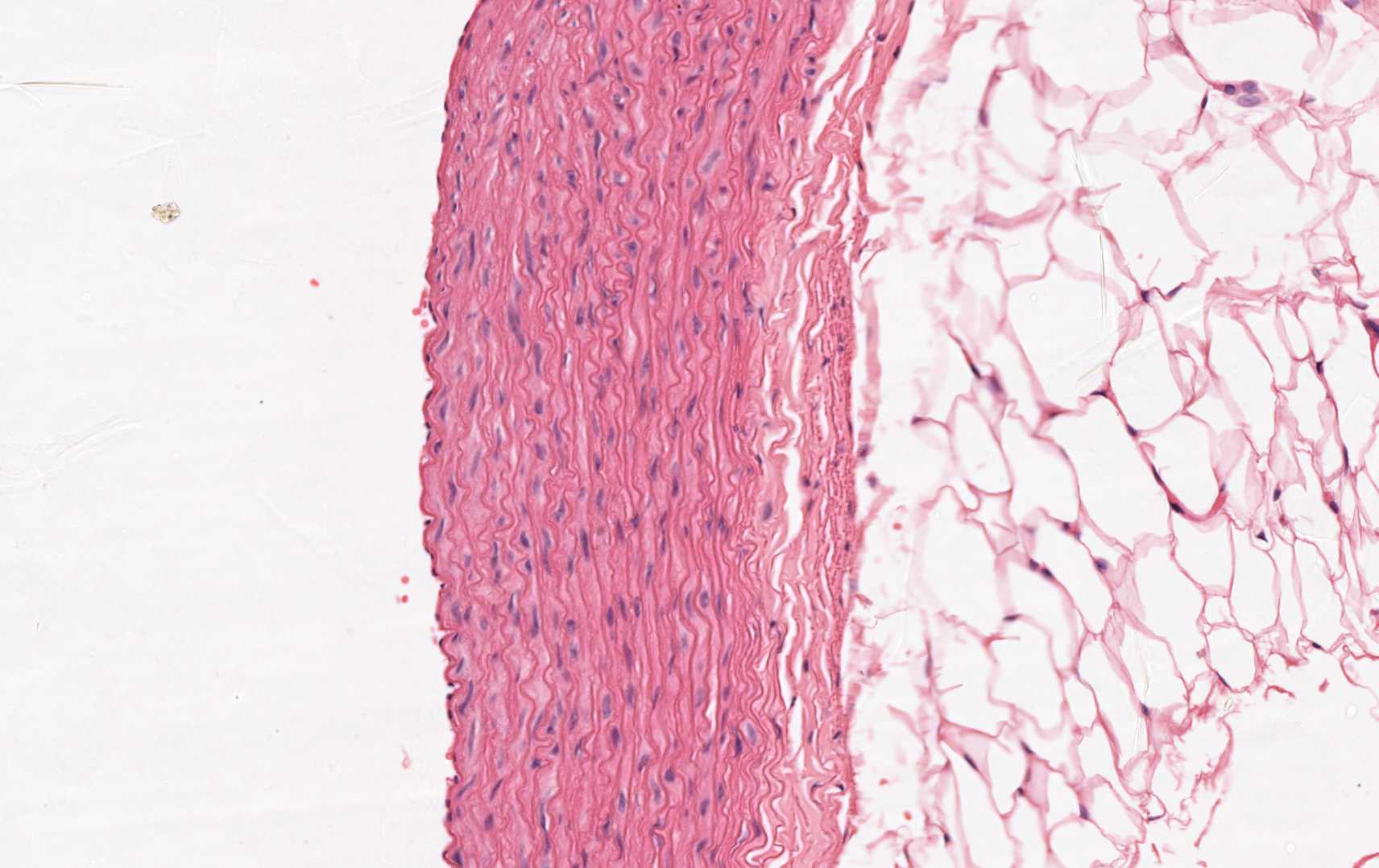 Elastic Connective Tissue
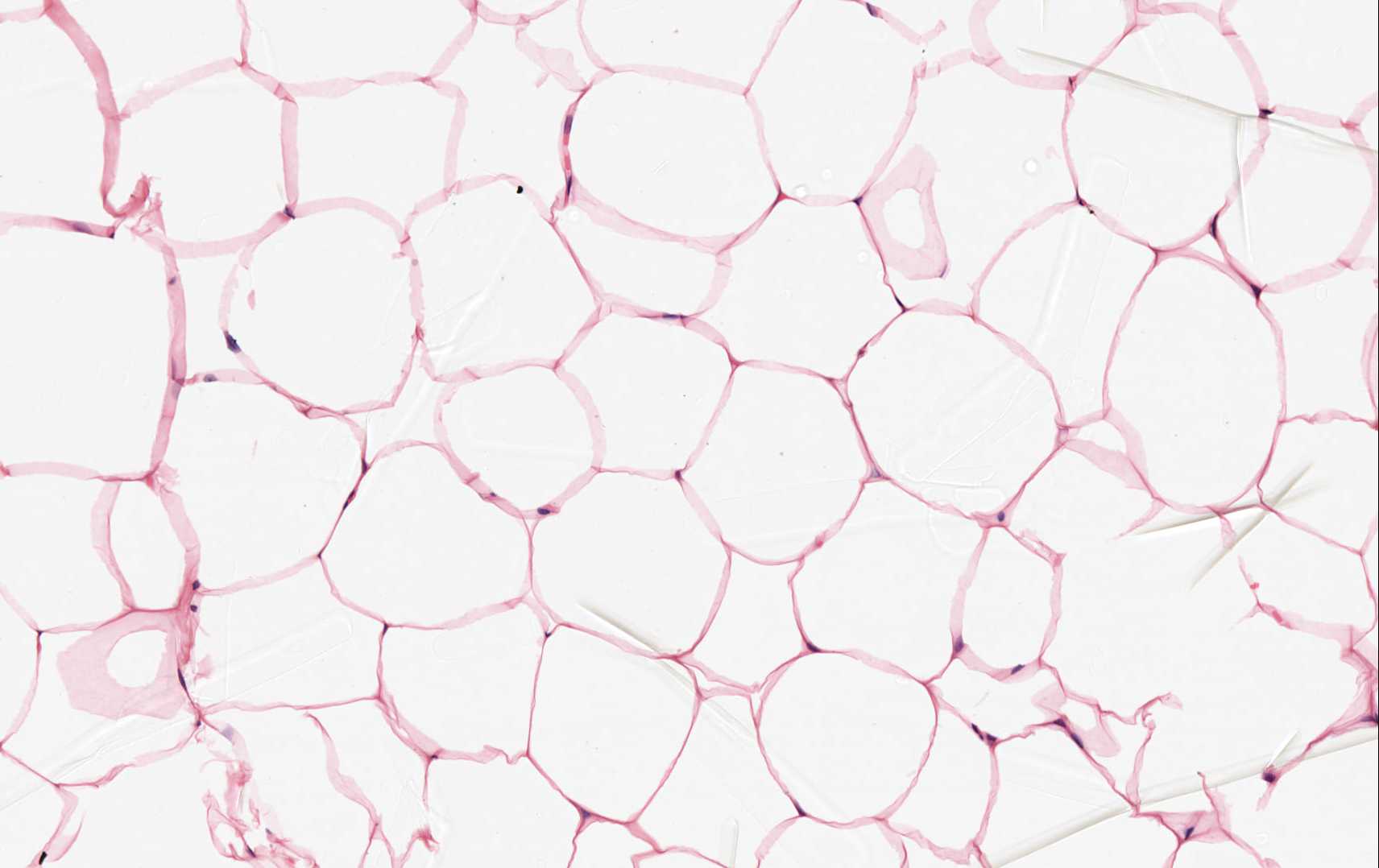 Adipose Connective Tissue
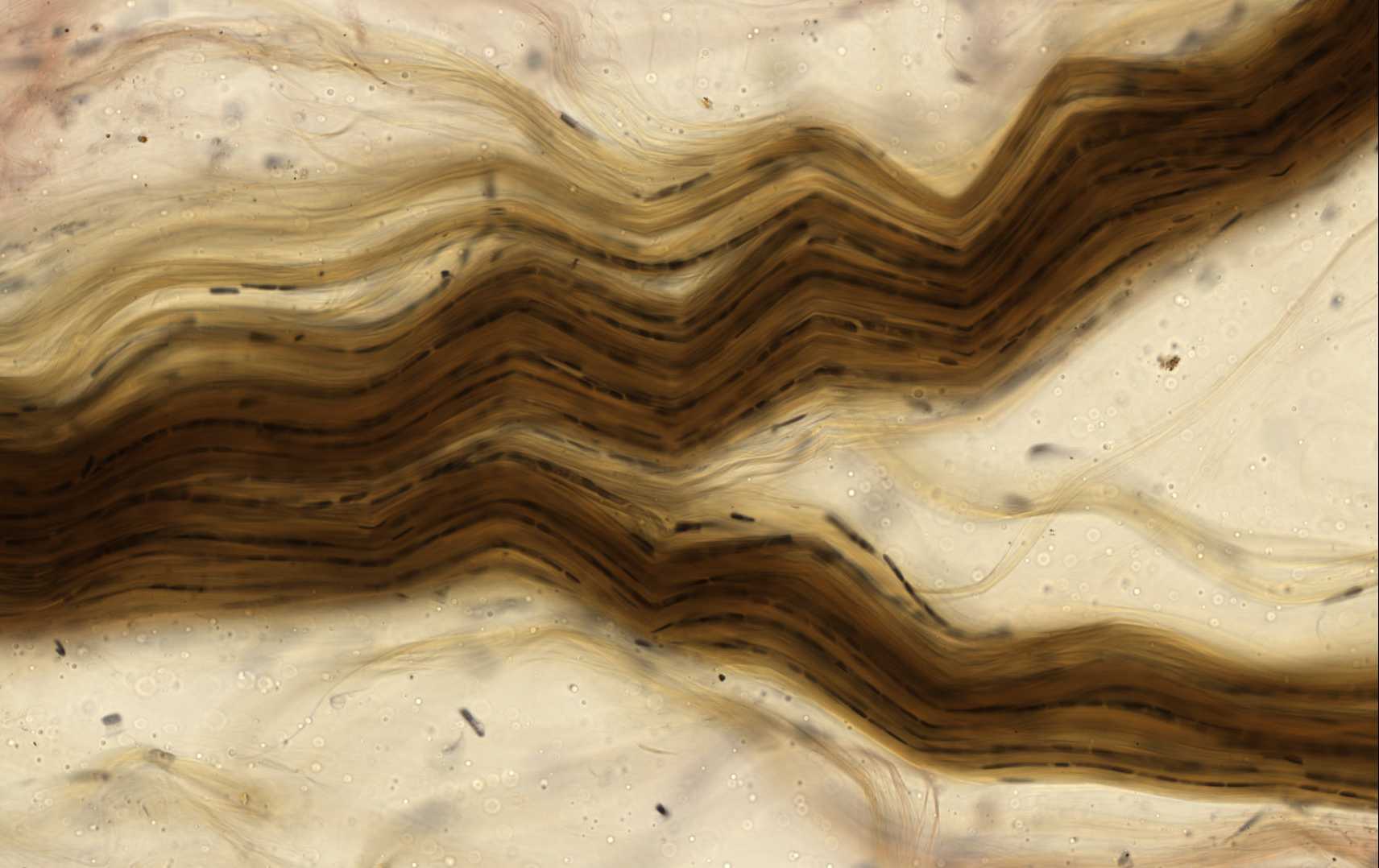 Dense Fibrous Connective Tissue
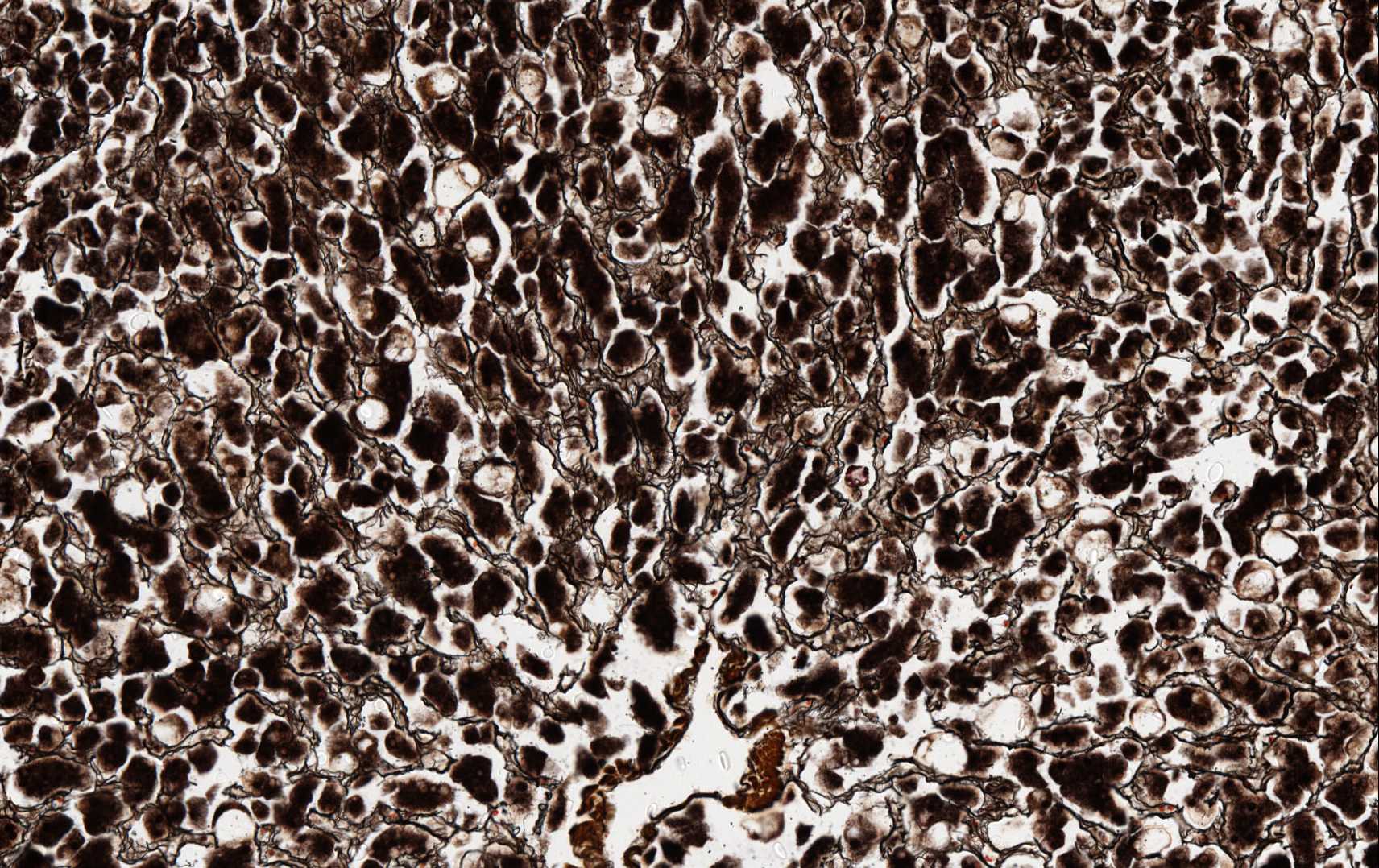 Reticular Connective Tissue
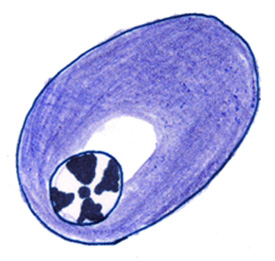 Plasma Cell
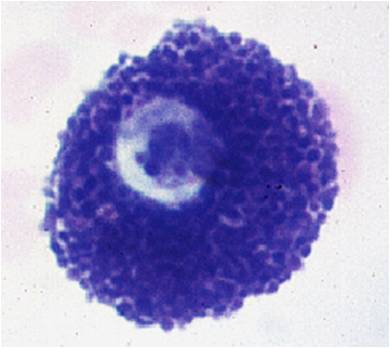 Mast Cell
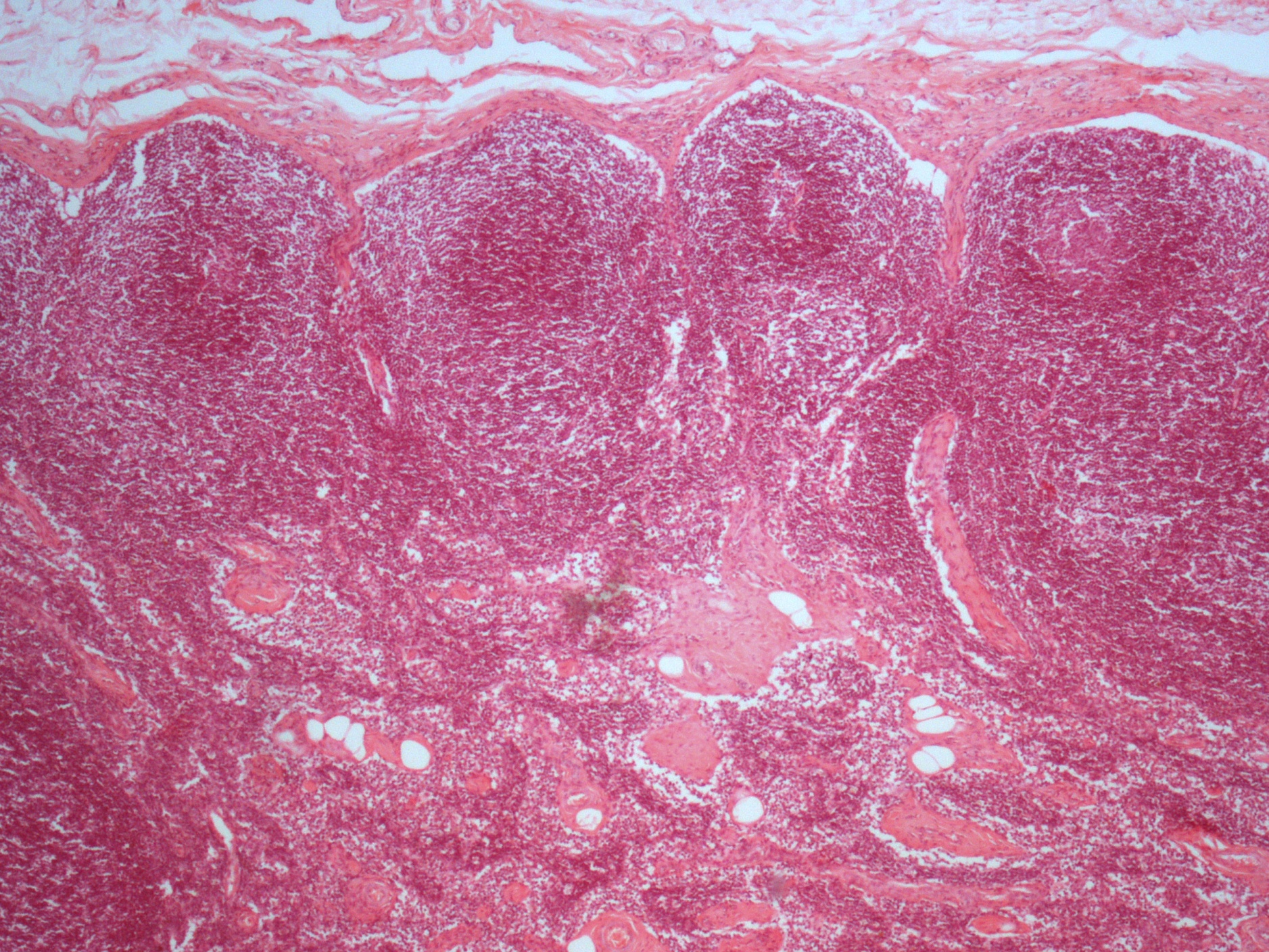 Lymph Node
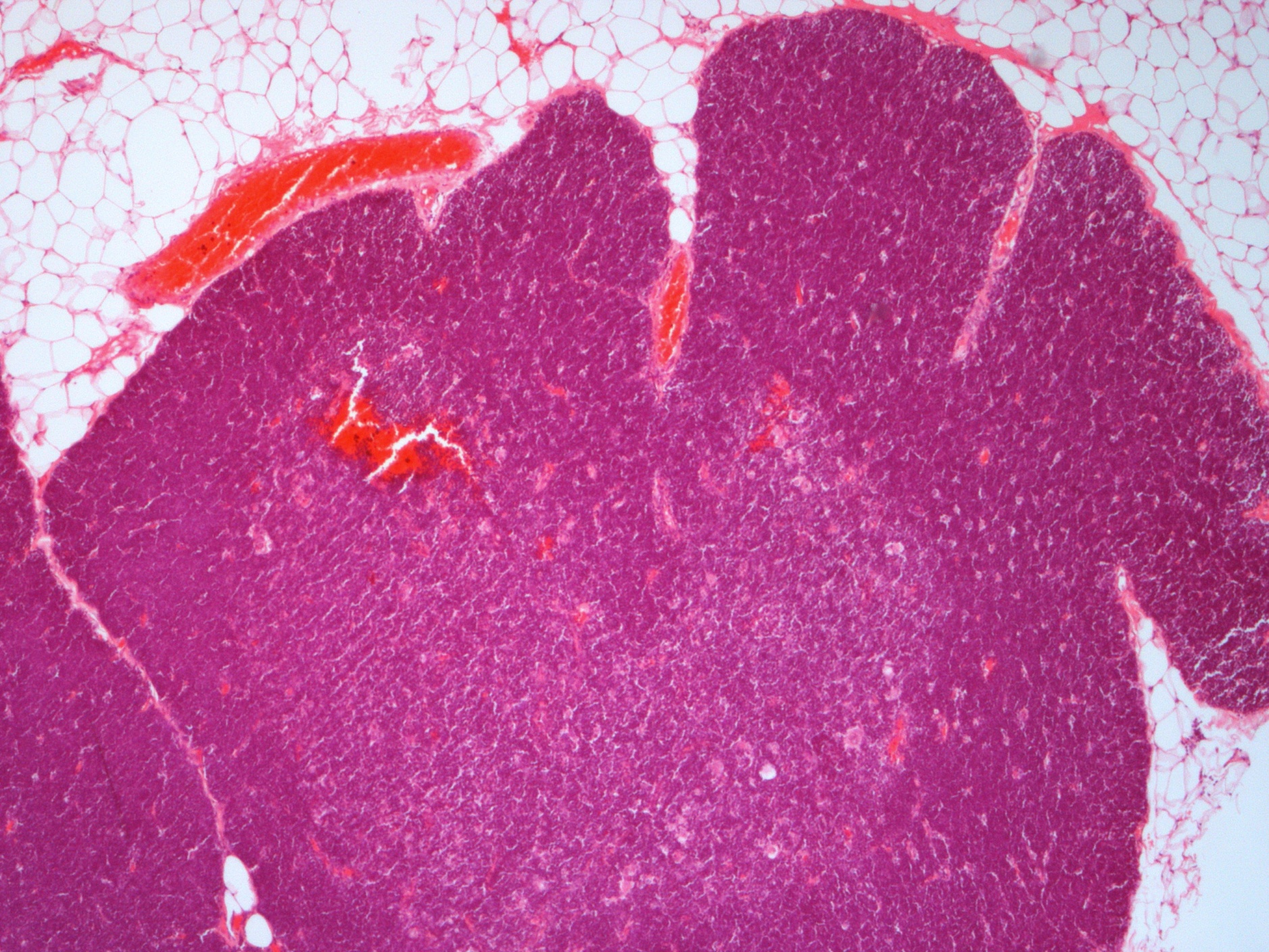 Thymus